Stuart Lodge 
Head of Performing Arts at Walworth Academy - Southwark
The Power of Listening and Responding
How one question changed a whole school’s approach to identity…
“Mr Lodge, I know that I'm supposed to act in a way which shows that I respect everybody as an individual but... why should I respect other people's rights when my religion and family tell me that there are some people who should be regarded as unacceptable?” (Sohail Abeyat - Year 8)
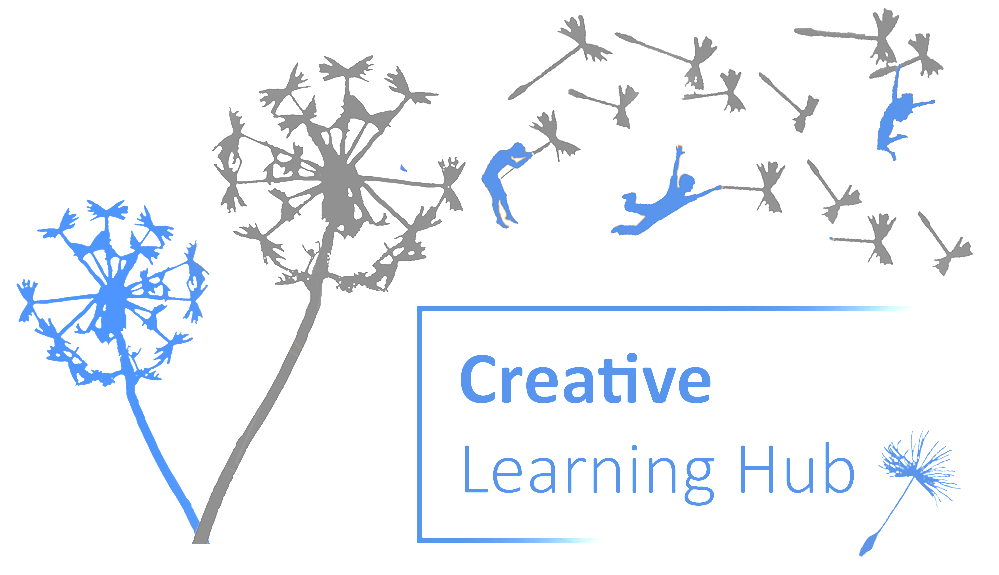 Kate Gilbert
Founder of the Creative Learning Hub
The Creative Learning Hub was set up in order to tackle sensitive issues and topics in schools through creative practice.  We match creative practitioners with schools and design programmes for students to learn about topics deeply.
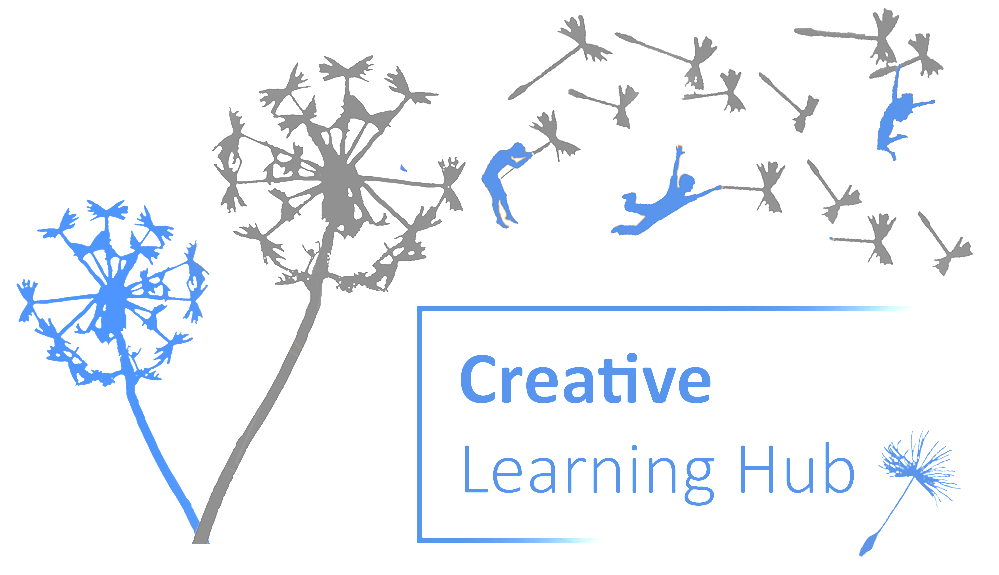 Creative Learning Hub short film of our mental health and wellbeing project at ARK All Saints Academy


http://wordpress-54889-279912.cloudwaysapps.com
Valcin Abiola
Walworth drama Student and BOY Ambassador
A short example of outreach TIE courtesy of Walworth Academy students
Sarah Ellis
Hyper-Fusion Theatre Company
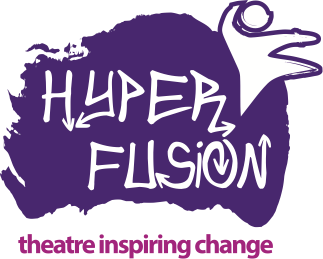 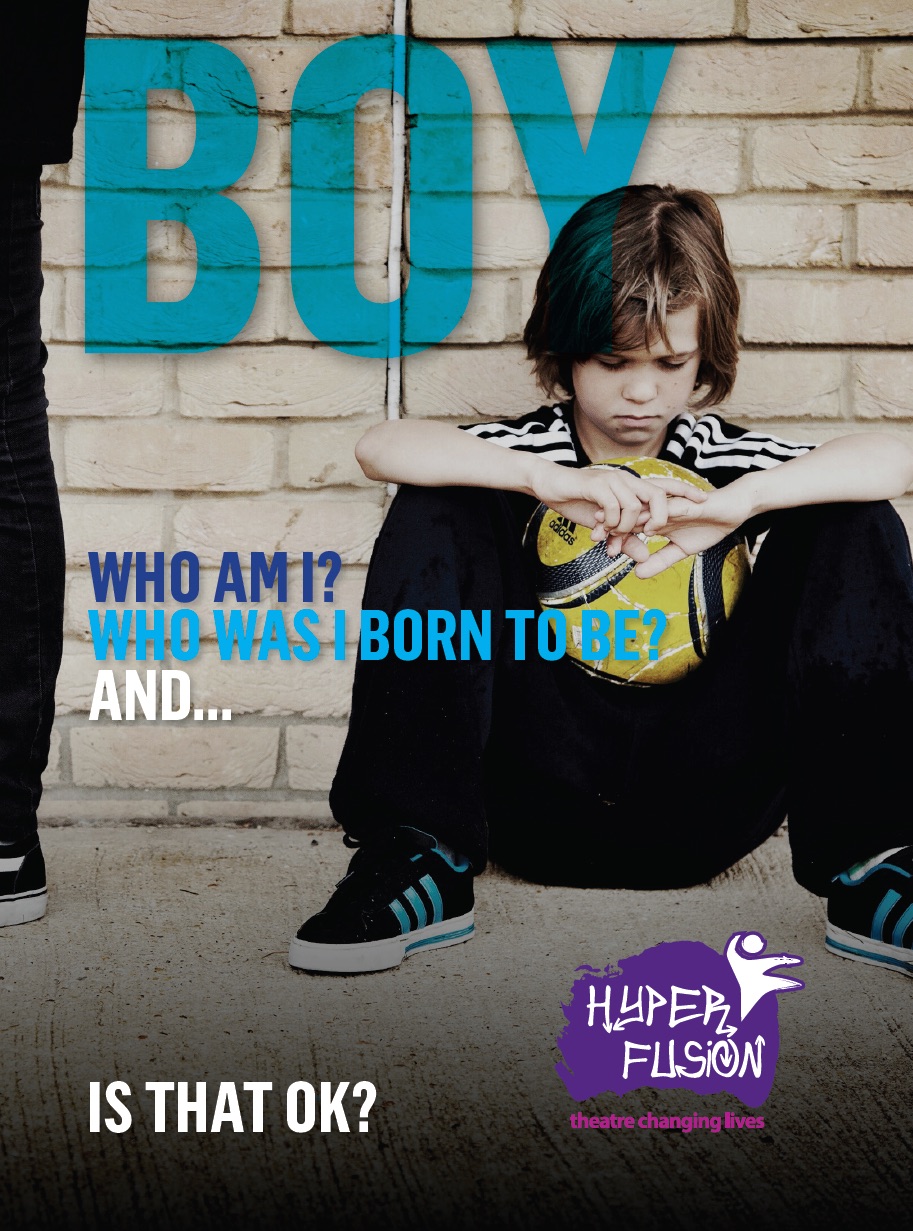 Shemare George
Walworth Drama student and BOY Ambassador
Stuart Lodge

The legacy and the future for creative learning intervention and deep learning…